Игра-тренажер
«Цирковые тигры»
Цель игры:
- закрепление произношения звука [Р] в прямых и обратных слогах
Задание:
Хочешь стать дрессировщиком в цирке? Попробуй научить тигров запрыгивать на тумбы. 
Прочитай слог под тумбой, нажми на мышку – тигр запрыгнет на тумбу

* Если ребенок еще не умеет читать, он может повторять слоги за взрослым.
* Взрослый может сам нажимать на мышку, тем самым контролировать правильное произношение звука
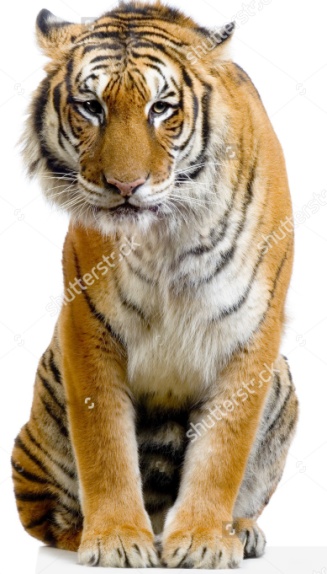 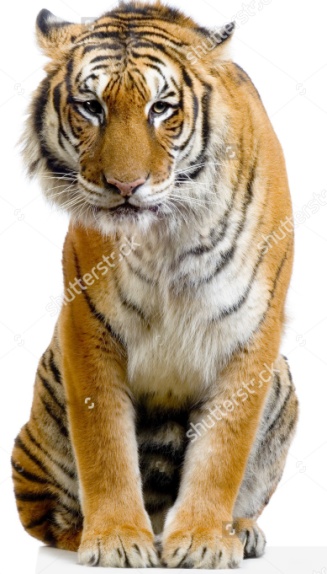 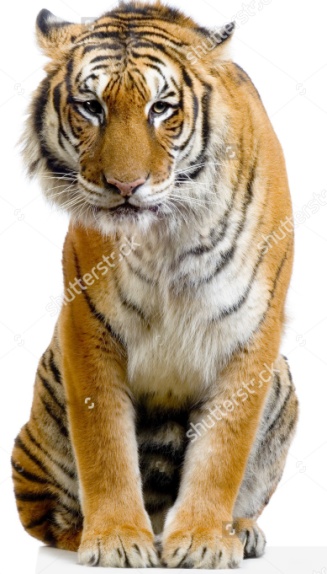 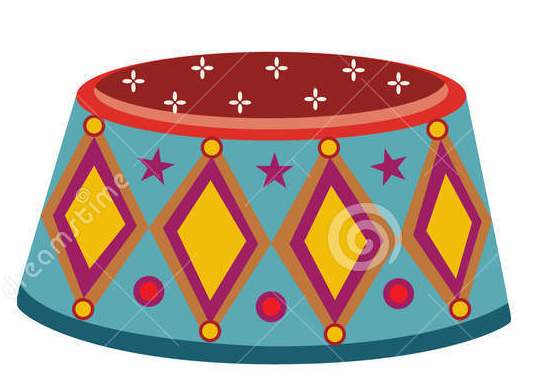 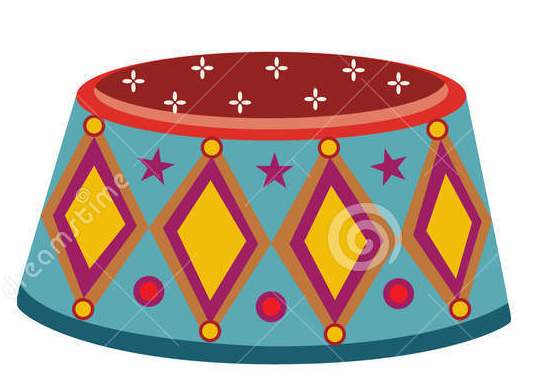 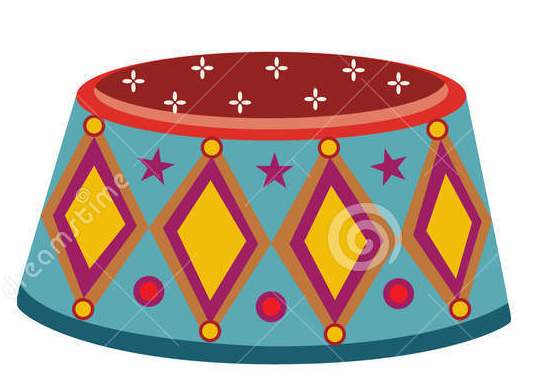 РА
РА
РА
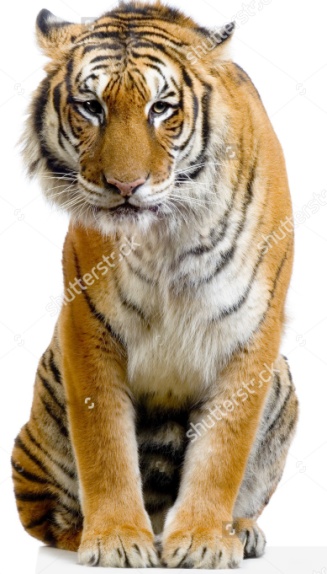 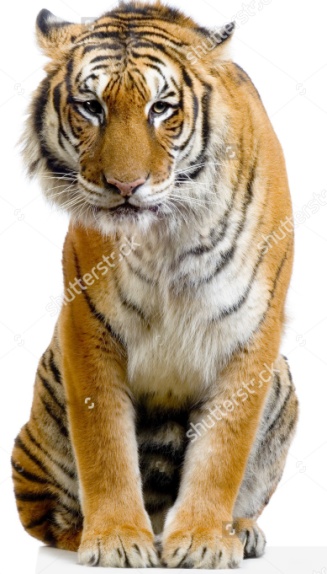 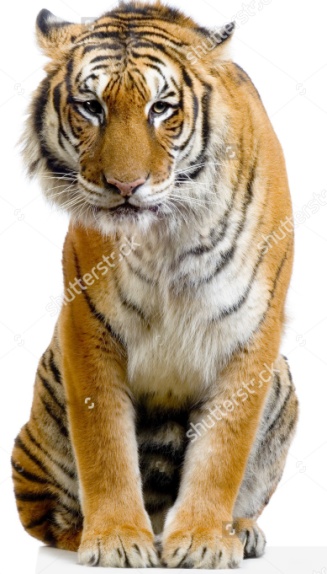 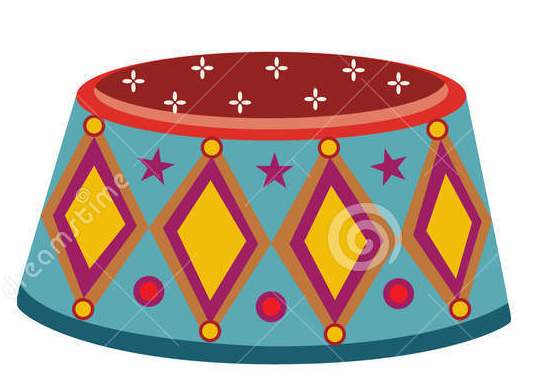 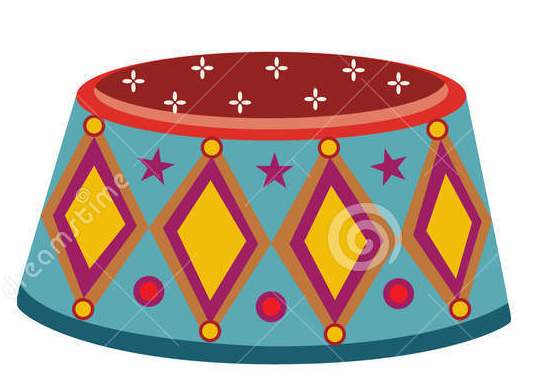 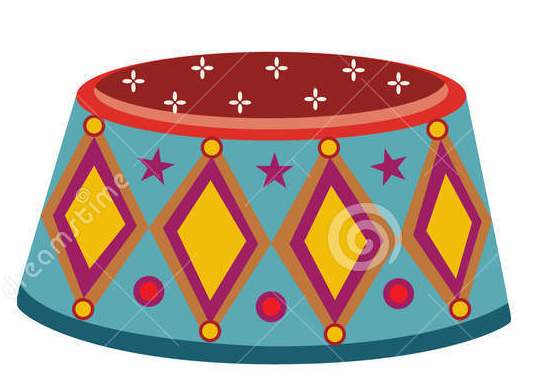 РЫ
РЫ
РЫ
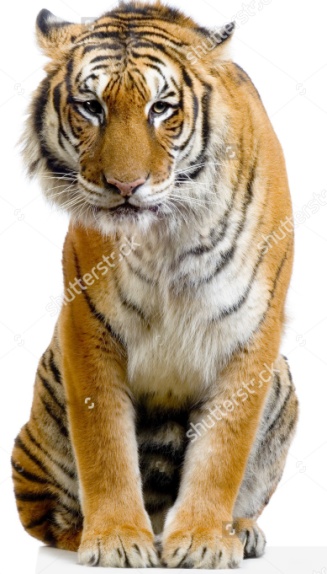 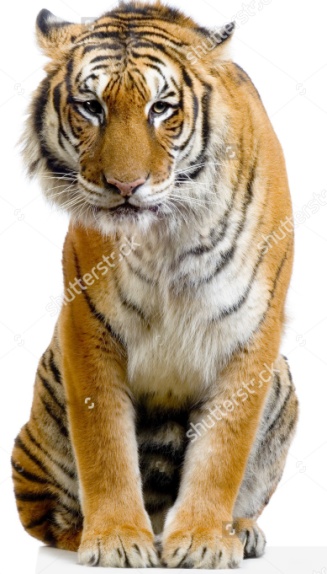 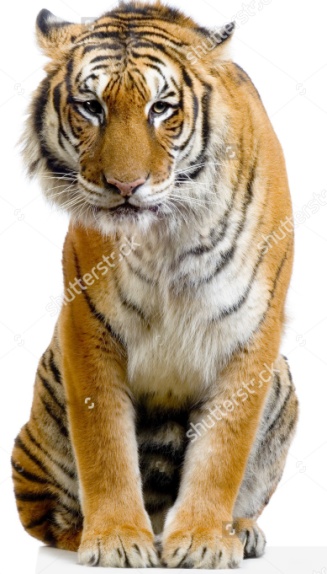 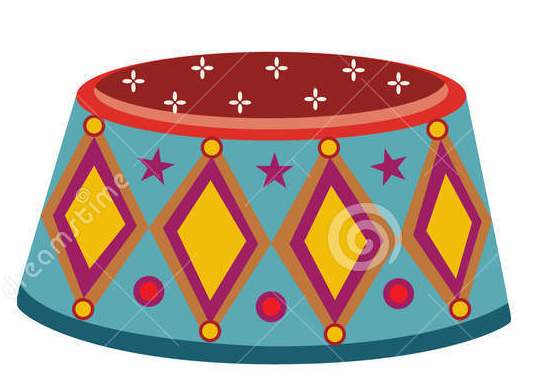 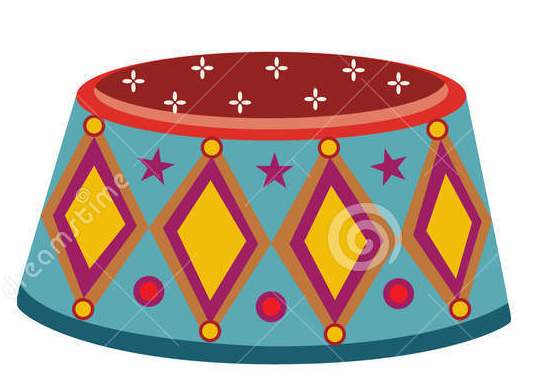 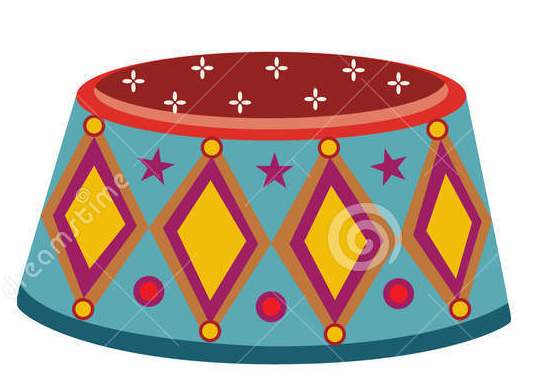 РО
РО
РО
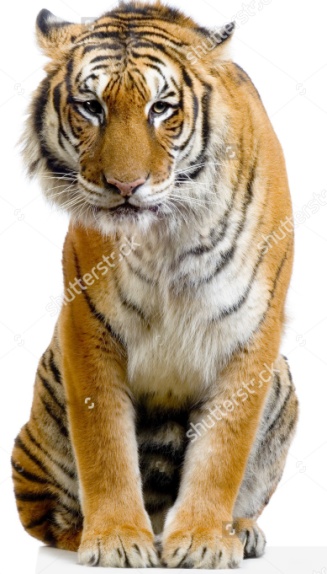 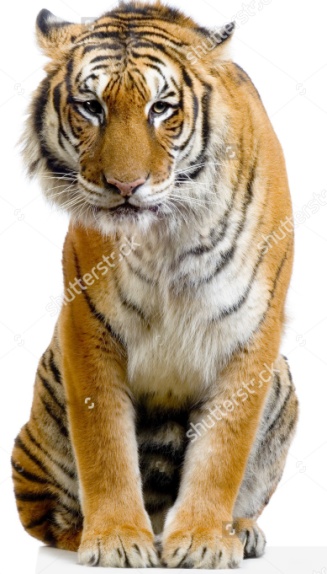 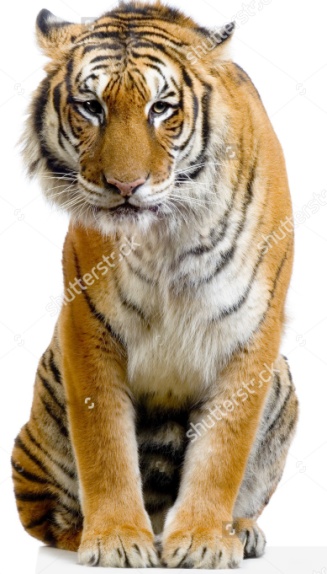 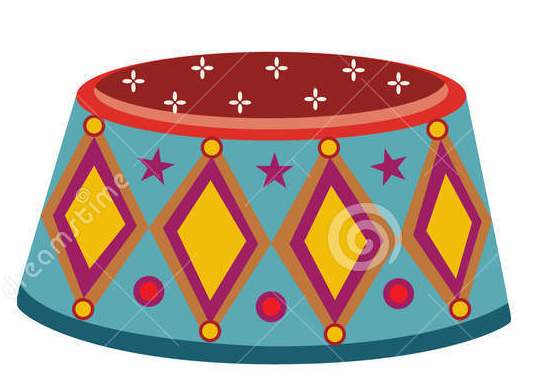 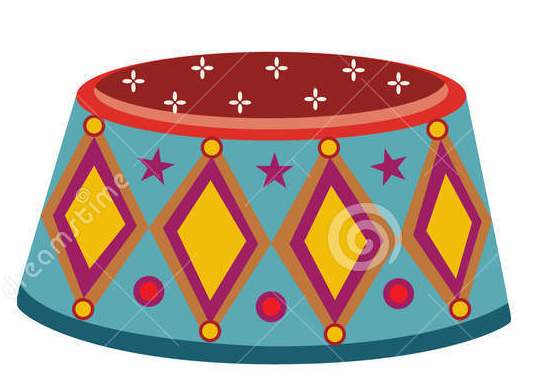 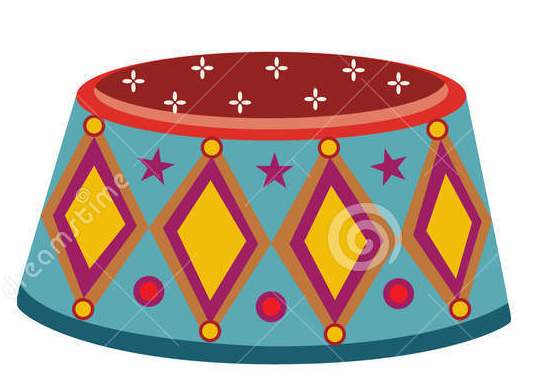 РУ
РУ
РУ
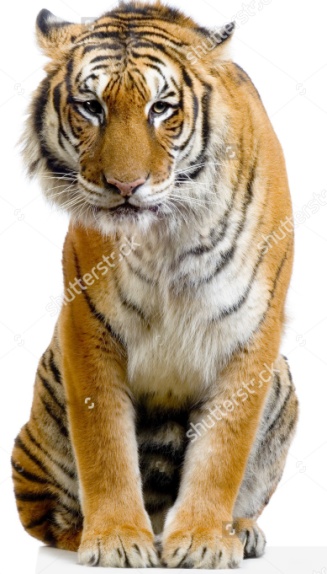 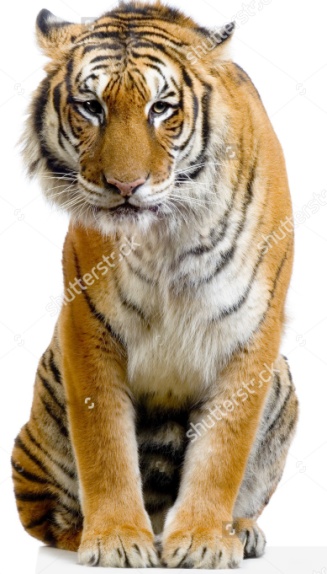 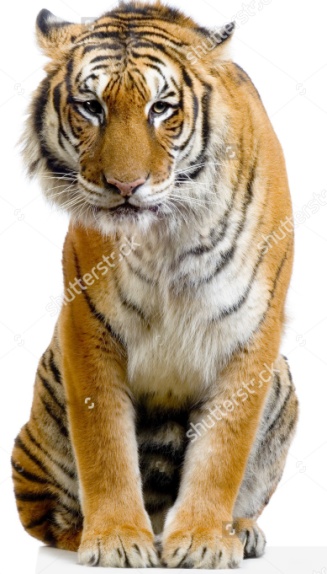 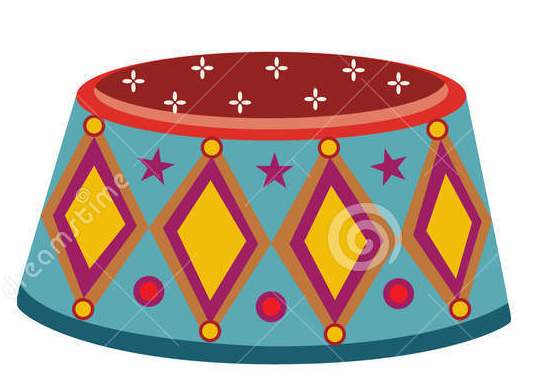 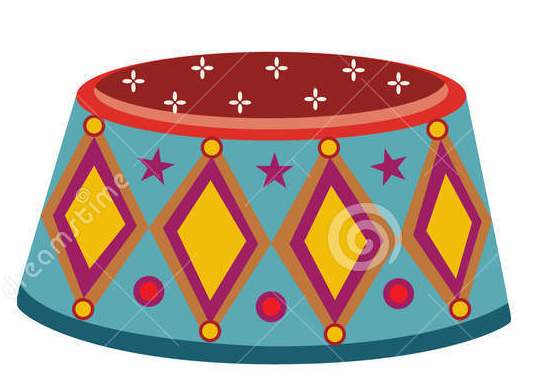 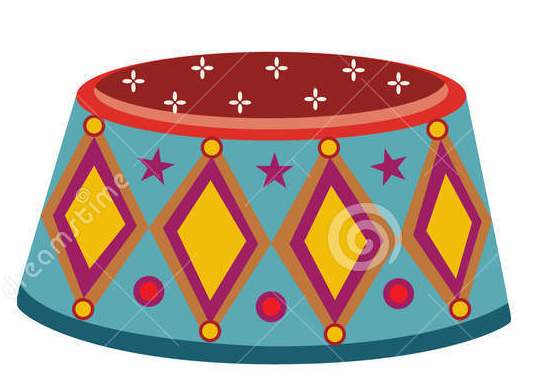 УР
УР
УР
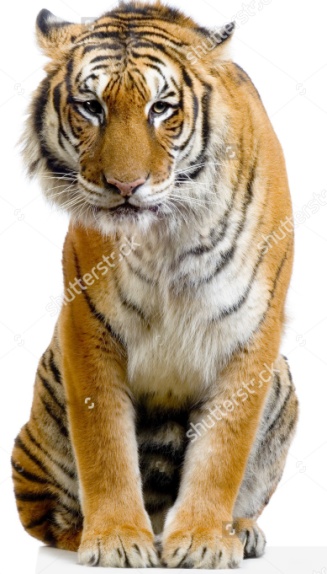 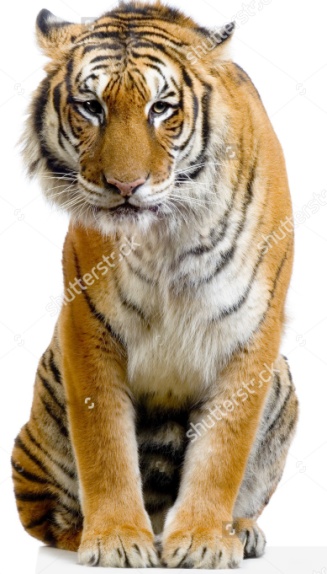 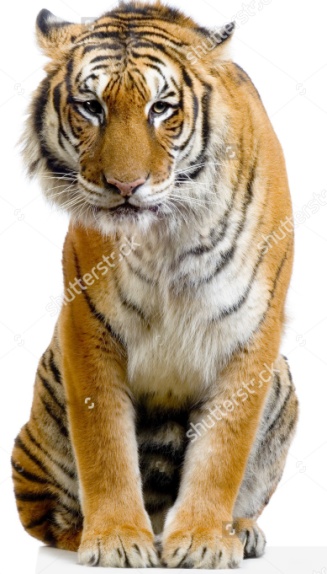 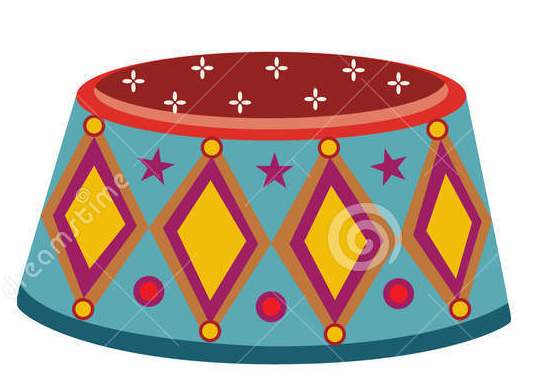 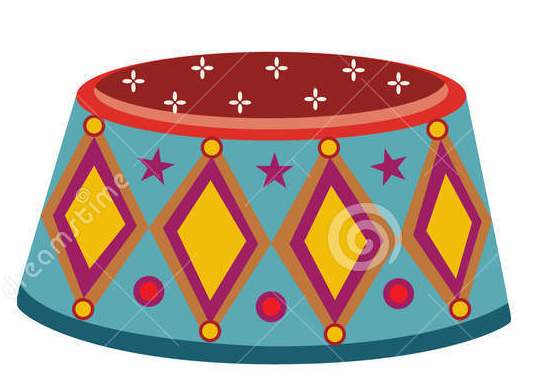 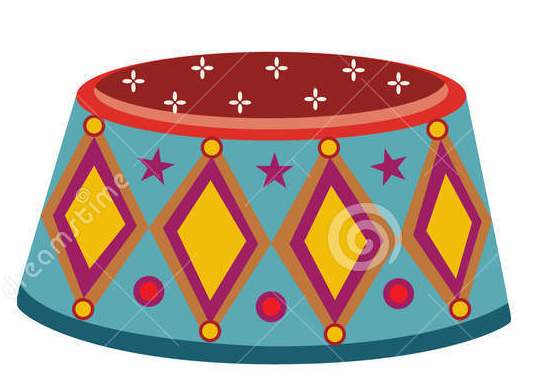 АР
АР
АР
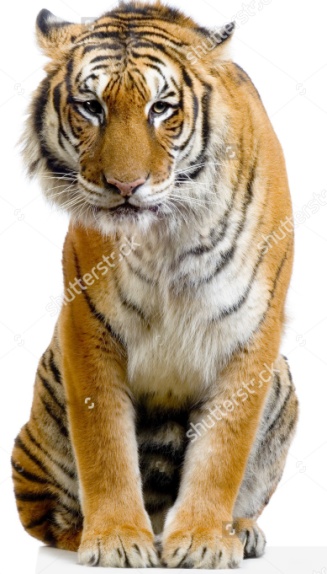 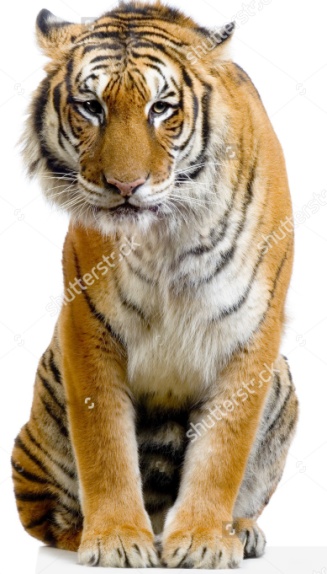 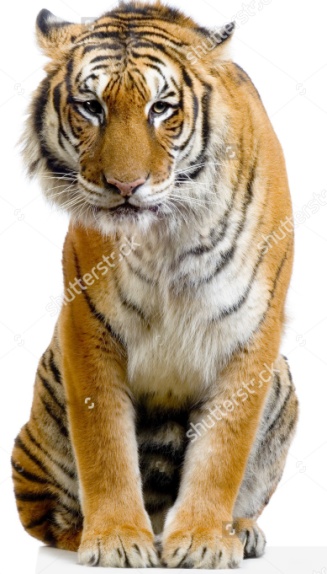 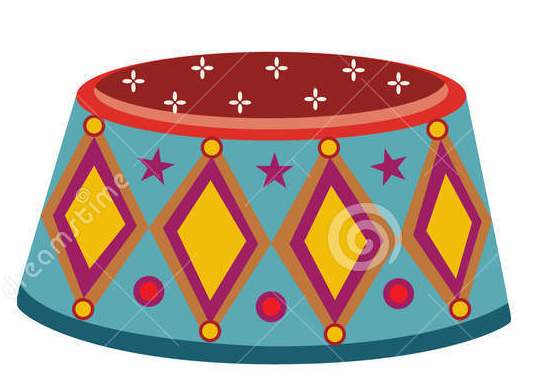 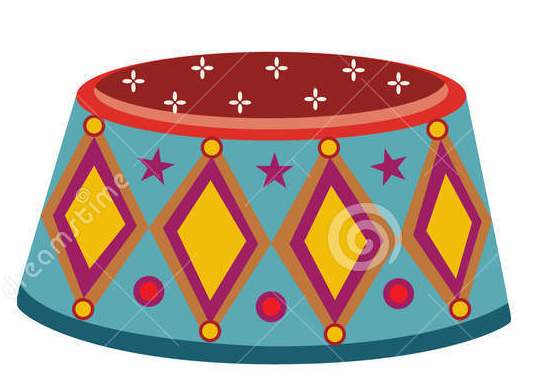 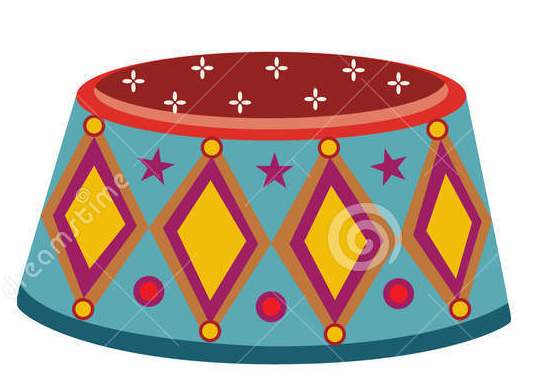 ОР
ОР
ОР
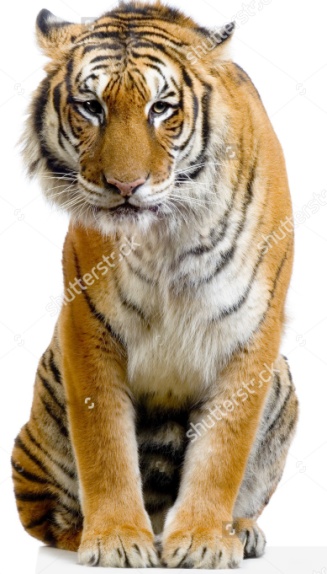 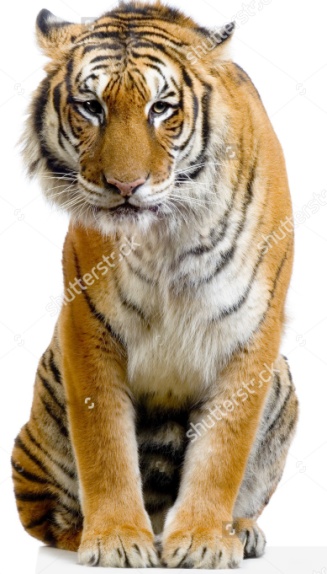 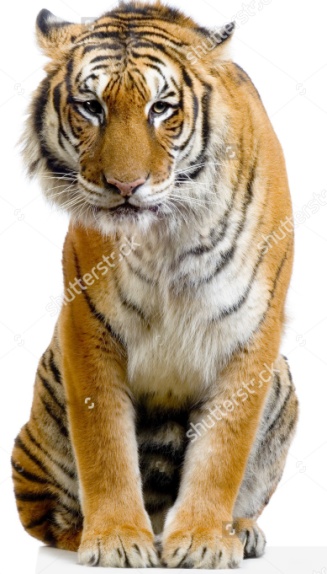 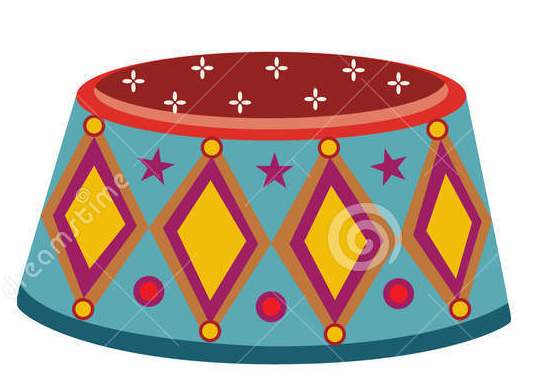 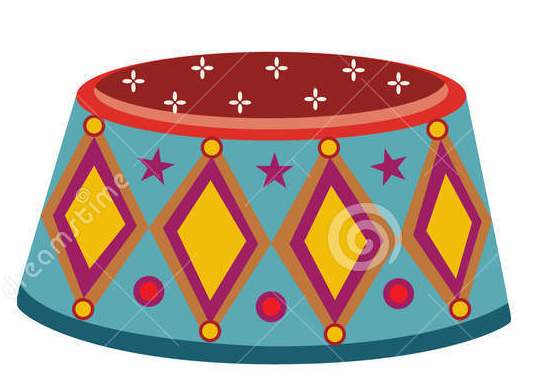 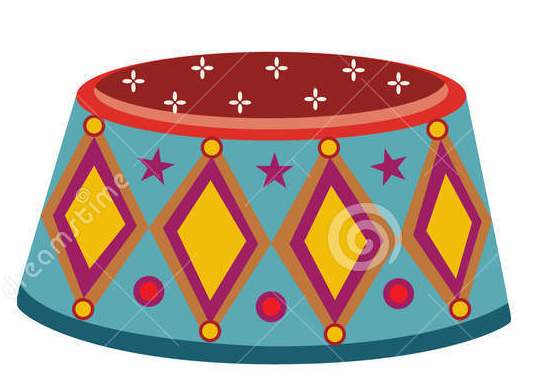 ИР
ИР
ИР